Alternative Paths to the Air Force
Colonel Steve Staso
USAFA ALO
Becoming an Officer after Enlisting in the Air Force
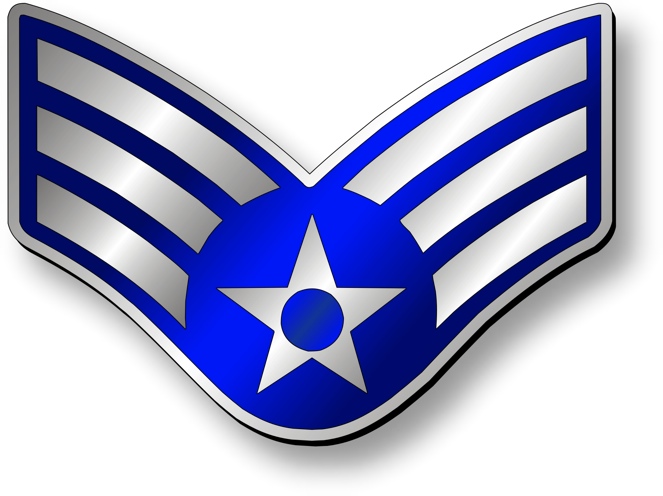 Enlist in the Air Force130 Air Force Careershttp://www.airforce.com/ 

Apply for the “LEAD” Program for Officer training (No guarantee)
Becoming an Officer
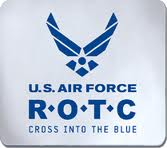 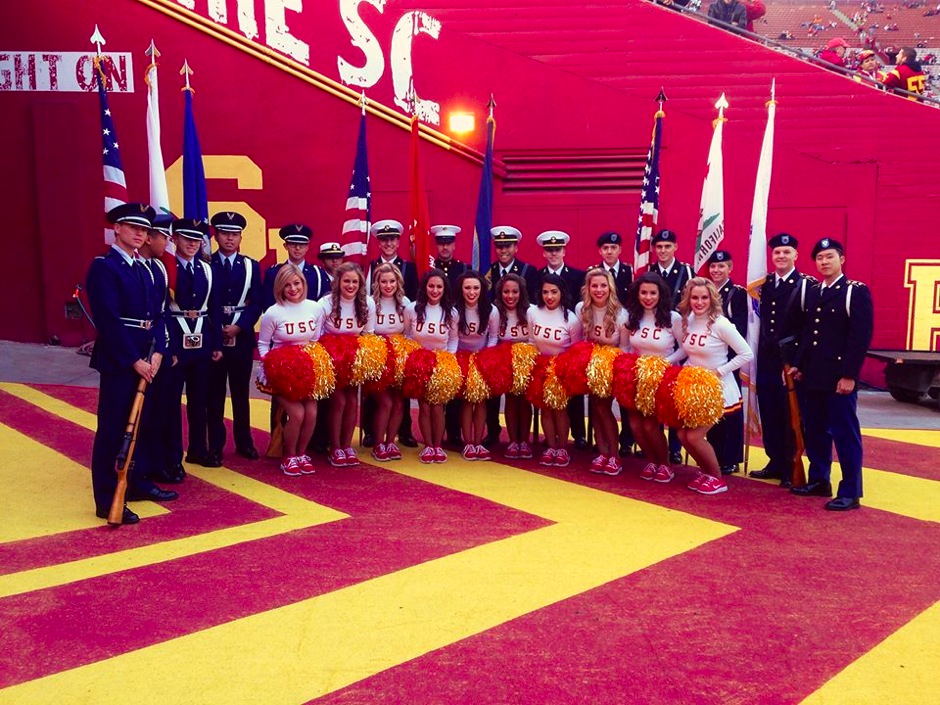 Detachment 60 at LMU
Apply to a University that has an AF ROTC programApply for AFROTC Scholarship – Apply by 1 DecEnroll in Air Force ROTC class
http://afrotc.com - College Locator, majors, etc.
AFROTC Scholarships
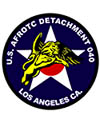 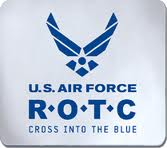 Detachment 40 at LMU
Scholarship criteria:
SAT: 1180 for Math+CritReas / ACT: 26
GPA: 3.0
Fitness test: Crunches, Push-ups, 1.5 Mile run
Interview
Deadline to complete application – 31 December
AFROTC Scholarships
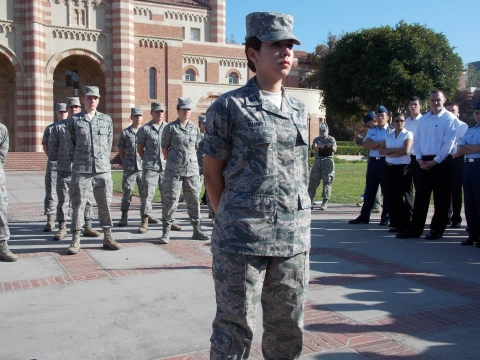 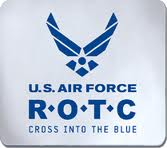 Detachment 55 at UCLA
Scholarships Are Awarded for specific Majors
Most desirable majors
Electrical engineering, computer engineering, meteorology, nuclear physics and nuclear engineering
Foreign languages (Chinese, Russian, Korean, Arabic)
Pre-med, nursing and other medical-related
Following USAFA online
iPhone/Android App


	AcademyAdmissions
	@USAFA_Admission
	@AcademyAdmissions
	USAFA.Official
	@AF_Academy
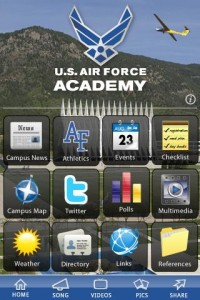 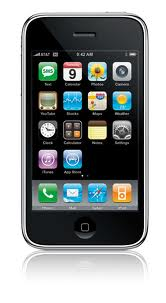 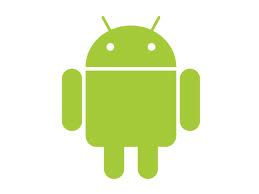 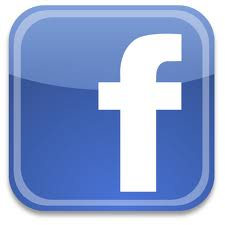 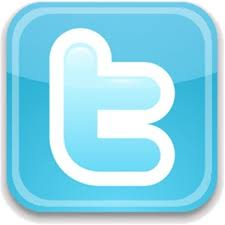 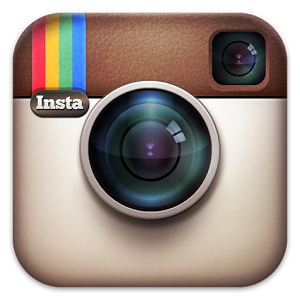 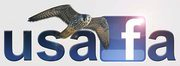 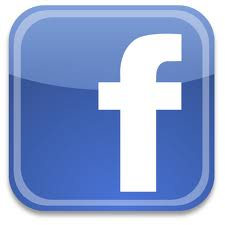 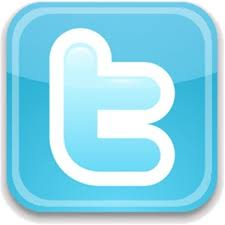 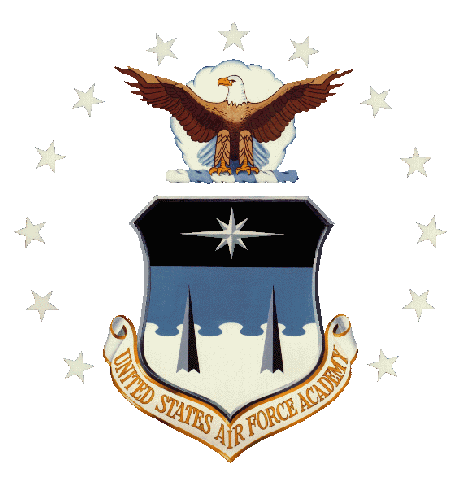 [Speaker Notes: Attacking USAFA patch will determine end of brief.]